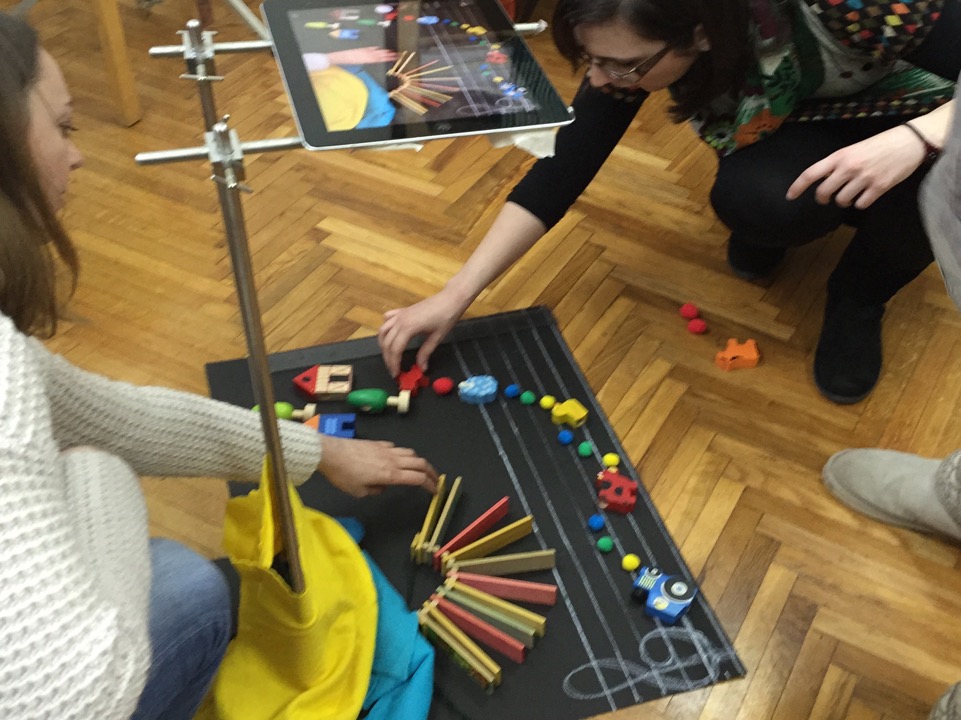 κινούμενη εικόνα
Αντιγόνη Παρούση
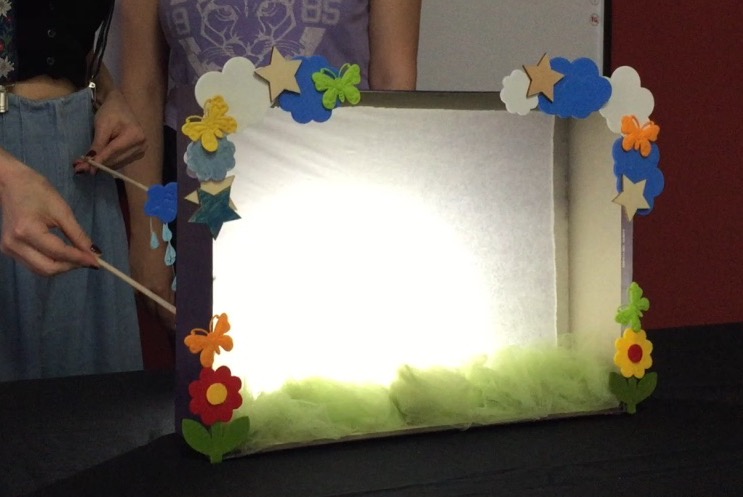 Έχουμε έτοιμη την ιδέα
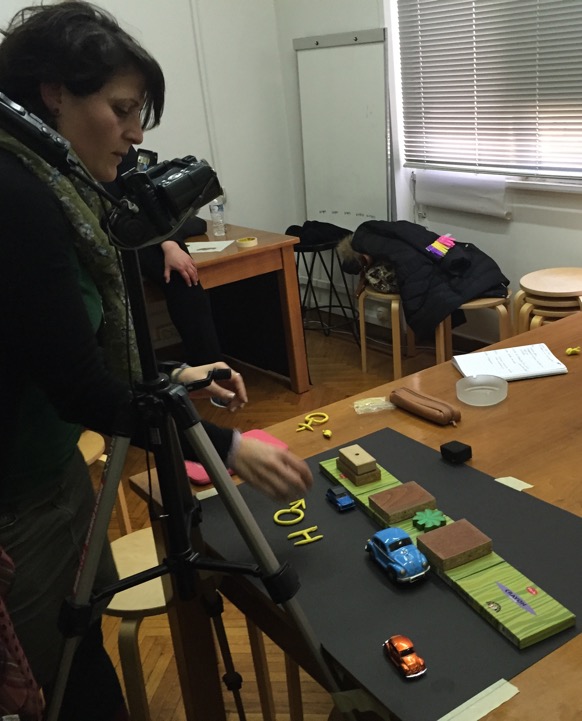 Στήνουμε
το περιβάλλον
Σταθεροποιούμε
 τη μηχανή
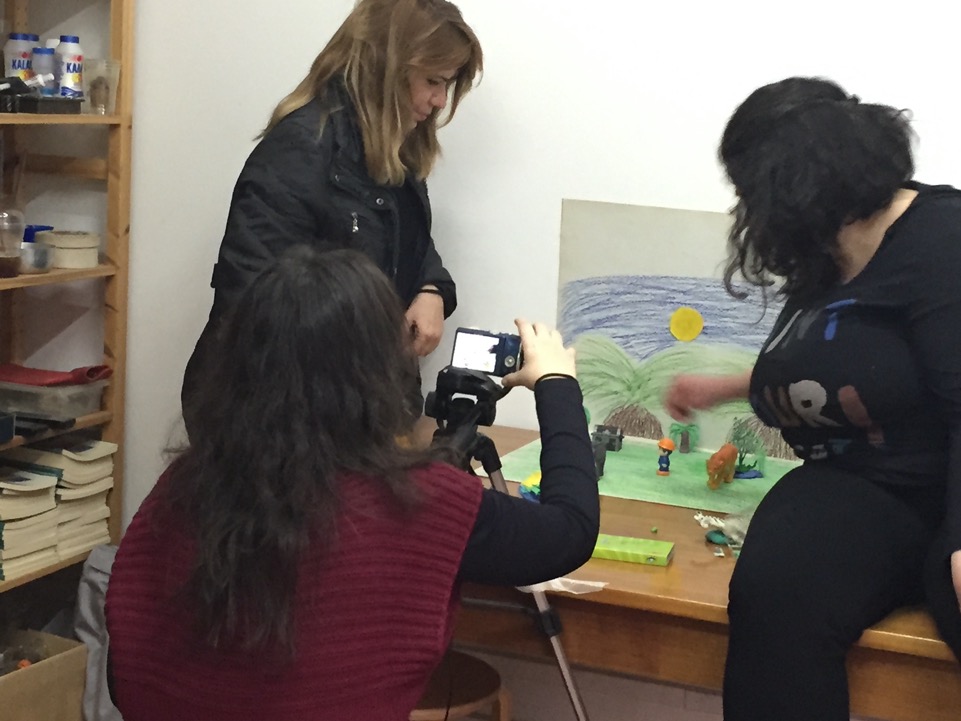 Και ξεκινάμε!
Έχουμε όλες τις φωτογραφίες μαζεμένες σε φάκελο στον υπολογιστή μας;
Επιλέγω το πρόγραμμα που θέλω να δουλέψω
ΟδηγίεςΓΙΑ ΤΟ ΜΟΝΤΑΖvideo pad
ΟΡΓΑΝΩΣΗ ΤΟΥ ΥΛΙΚΟΥ
ΦΤΙΑΧΝΩ ΤΟΥΣ ΦΑΚΕΛΟΥΣ ΜΕ ΤΟ ΥΛΙΚΟ ΠΟΥ ΘΑ ΧΡΕΙΑΣΤΩ
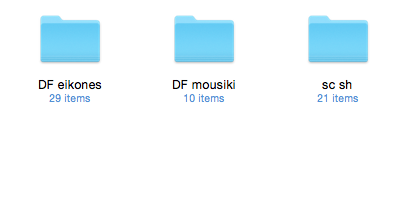 ΑΝΟΙΓΩ ΤΟ ΠΡΟΓΡΑΜΜΑ ΚΑΙ ΤΟ ΑΠΟΘΗΚΕΥΩ
OPTIONS / MEDIA
ΘΑ ΡΥΘΜΙΣΩ ΤΟ ΧΡΟΝΟ ΓΙΑ ΟΛΕΣ ΤΙΣ ΕΙΚΟΝΕΣ ΜΟΥ
Ρυθμίζω το χρόνο Image duration 0,2
Η επιφάνεια εργασίας μου
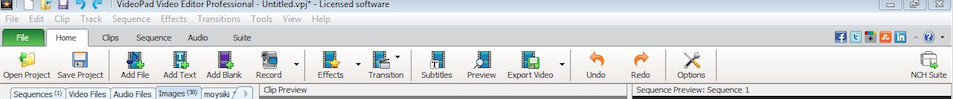 Εδώ δημιουργώ τους φακέλους του υλικού μου
Προεπισκόπηση 
του
υλικού
Προεπισκόπηση 
της ταινίας
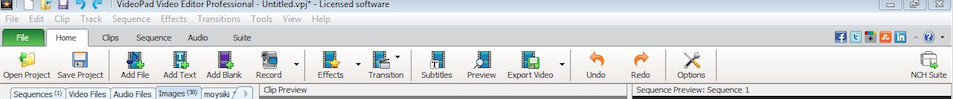 Πηγαίνω στο φάκελο με το υλικό
Επιλέγω τις εικόνες
Και ανεβάζω τις φωτογραφίες, τη μουσική μου
Κάνω select all και drag /drop στη πρώτη γραμμήvideo track 1
Βλέπω τις εικόνες και μπορώ να τις πετάξω να τις μεγαλώσω κλπ
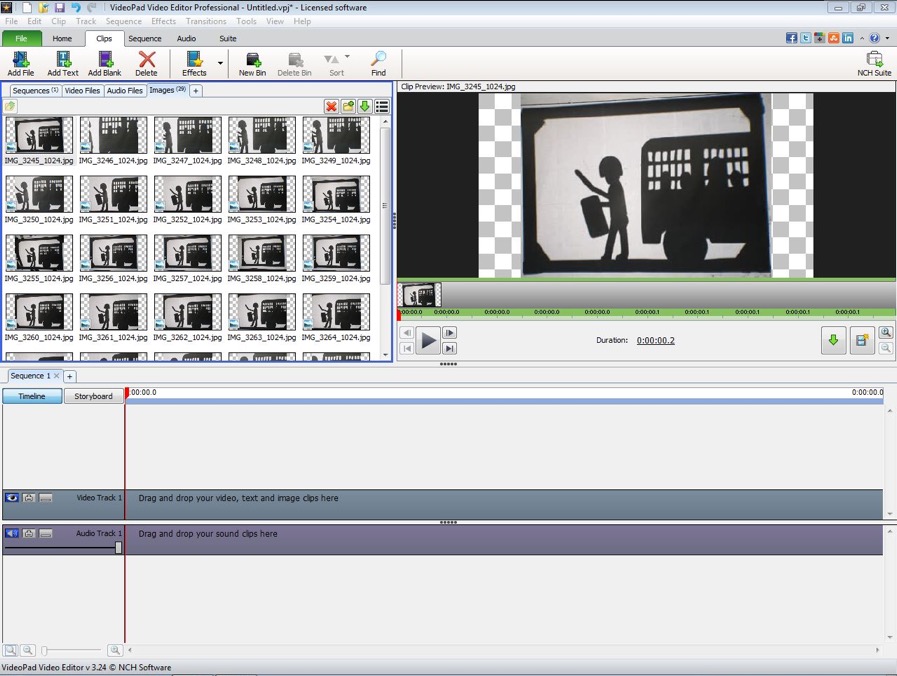 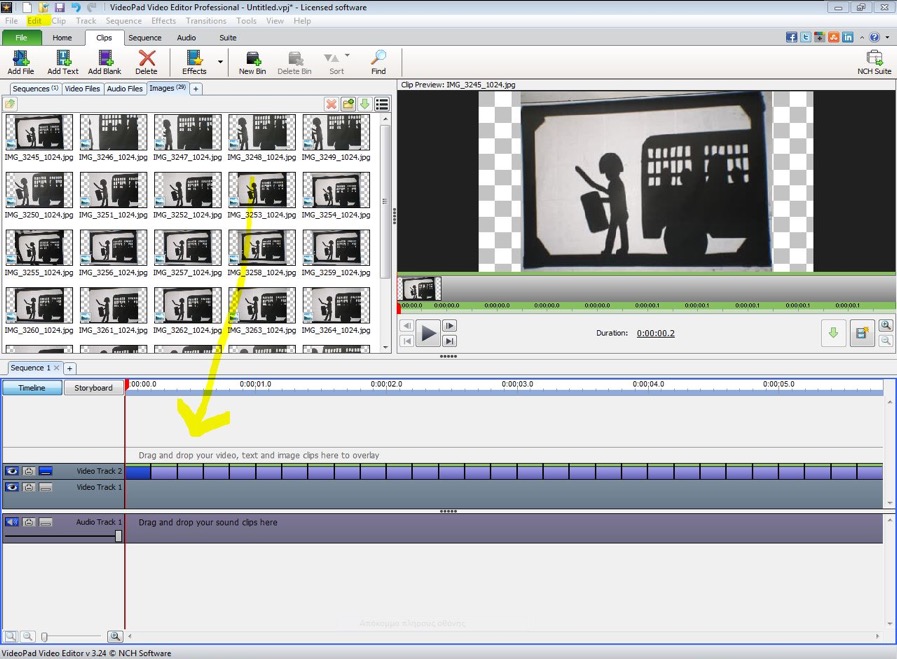 Select all
ΓΙΑ ΤΗ ΜΟΥΣΙΚΗ
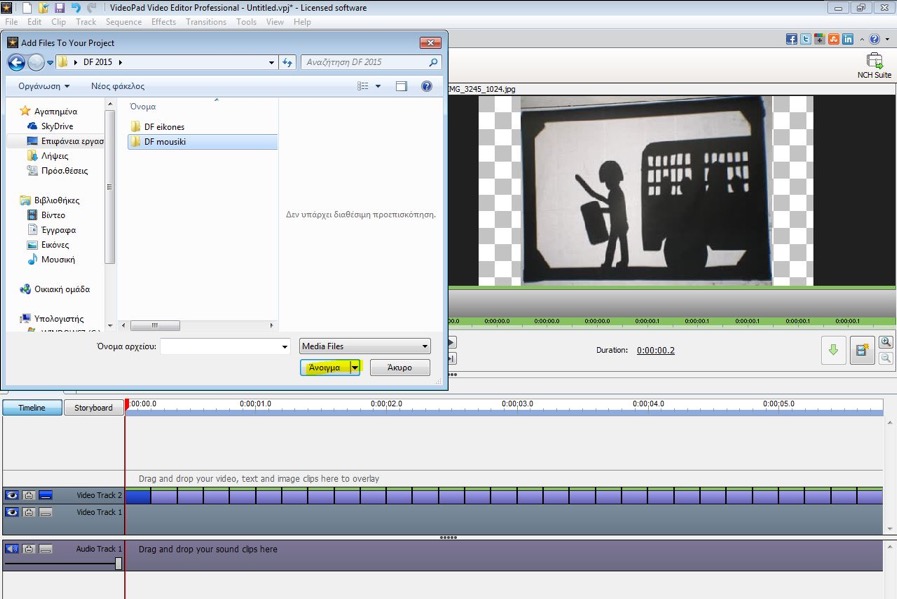 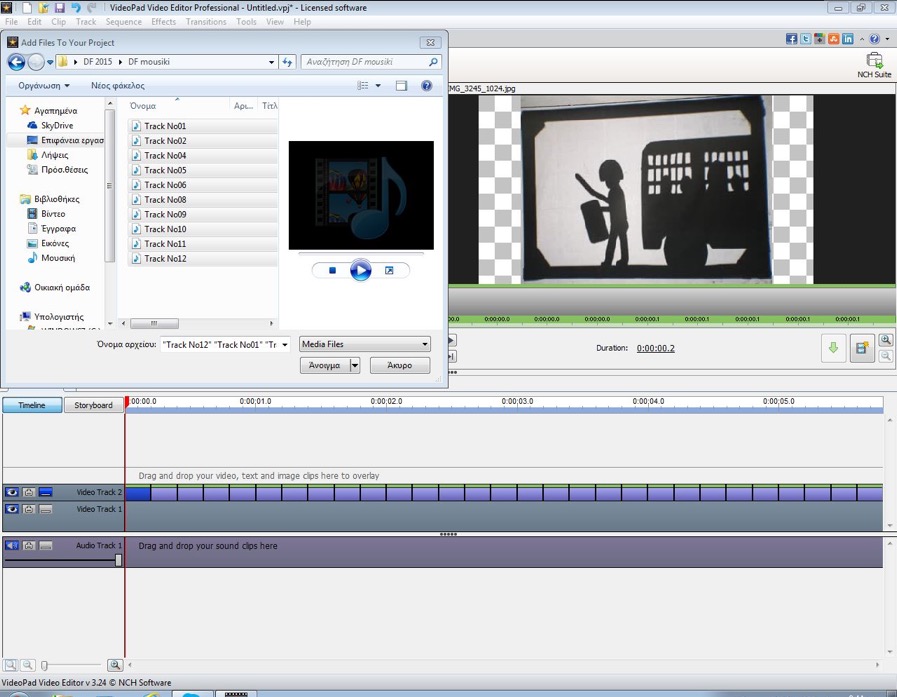 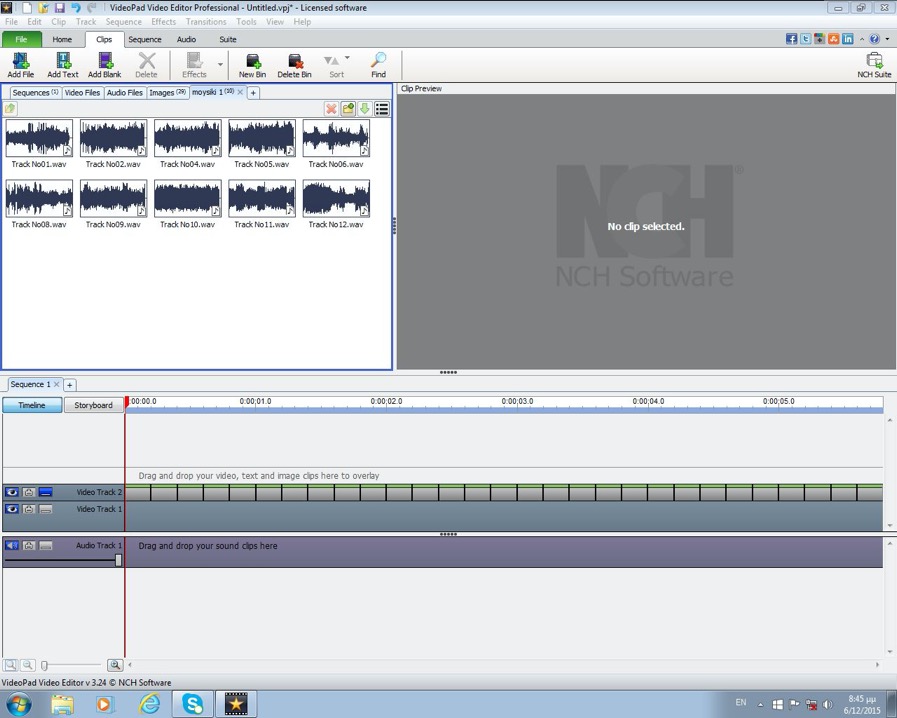 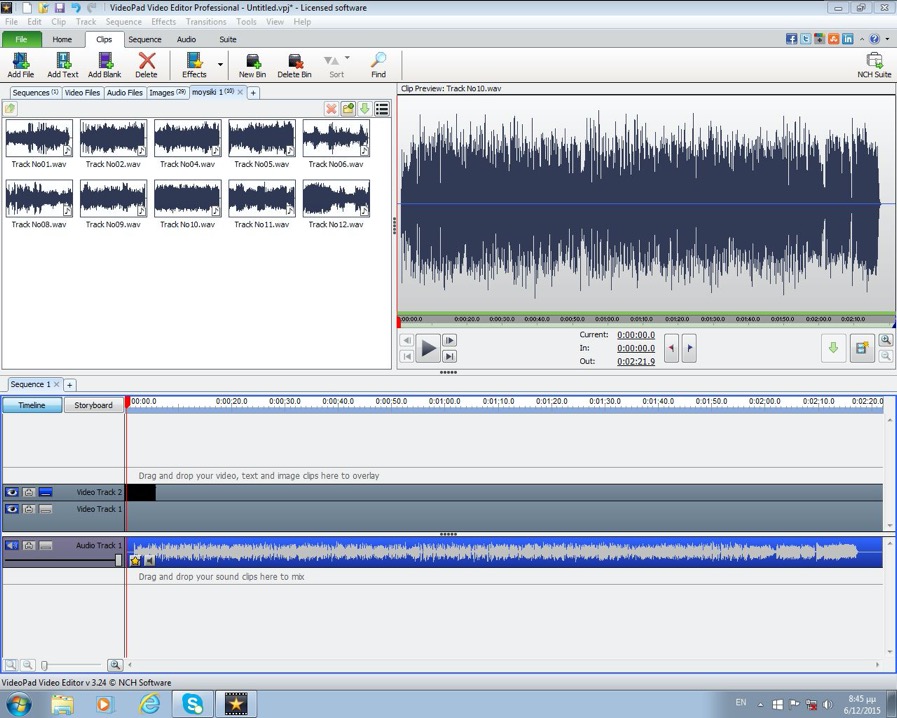 Τίτλοι και υπότιτλοι
Add Text
Subtitle

Effects
Transition
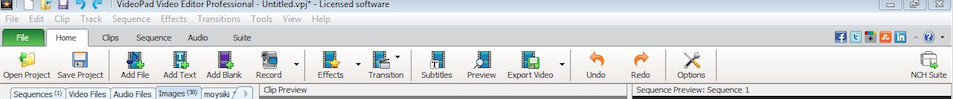 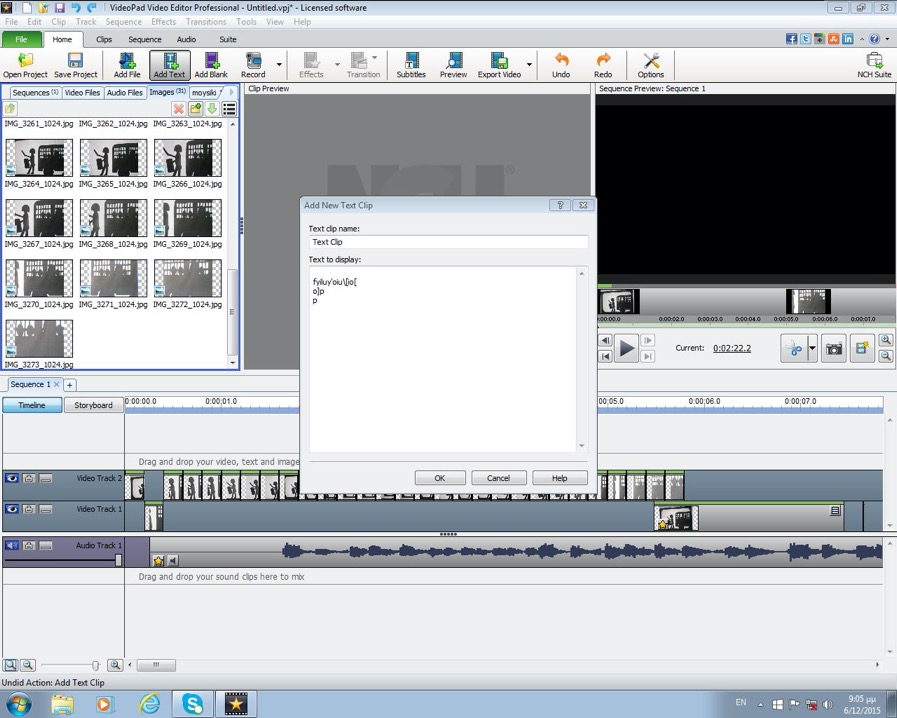 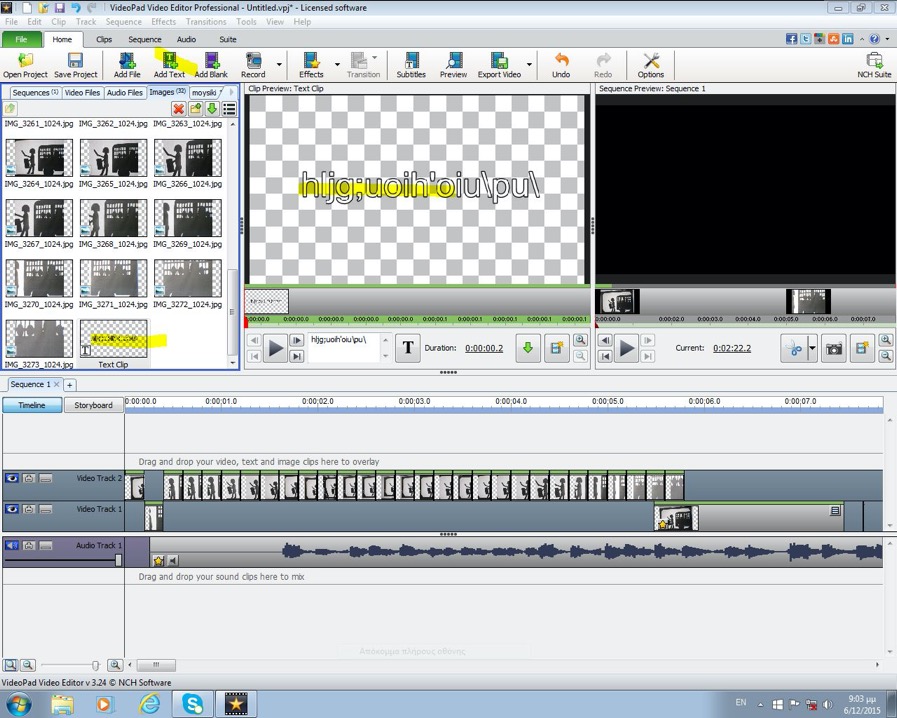 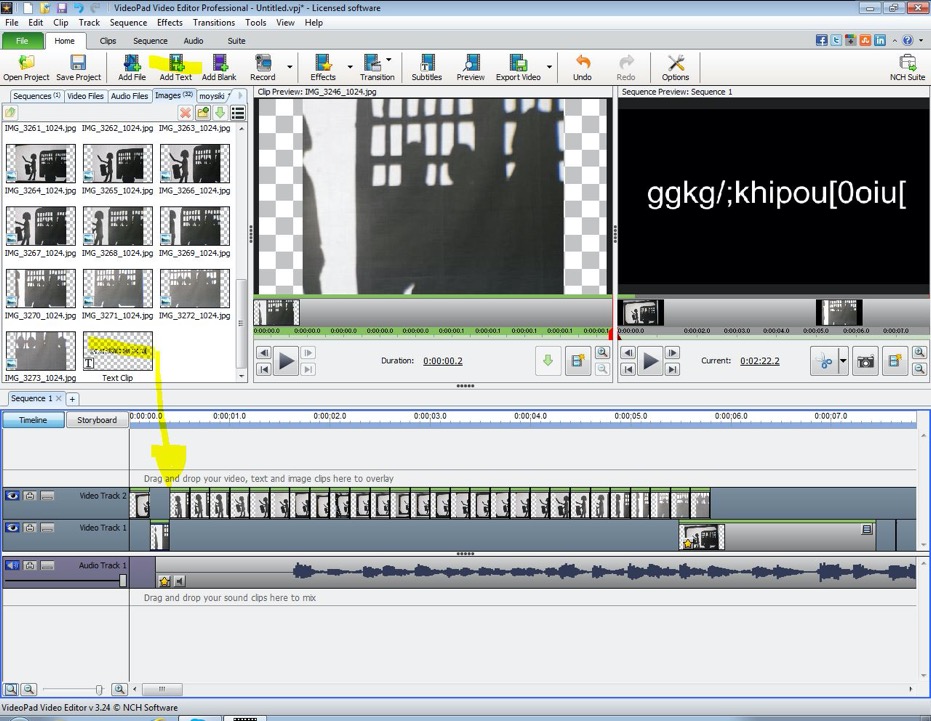 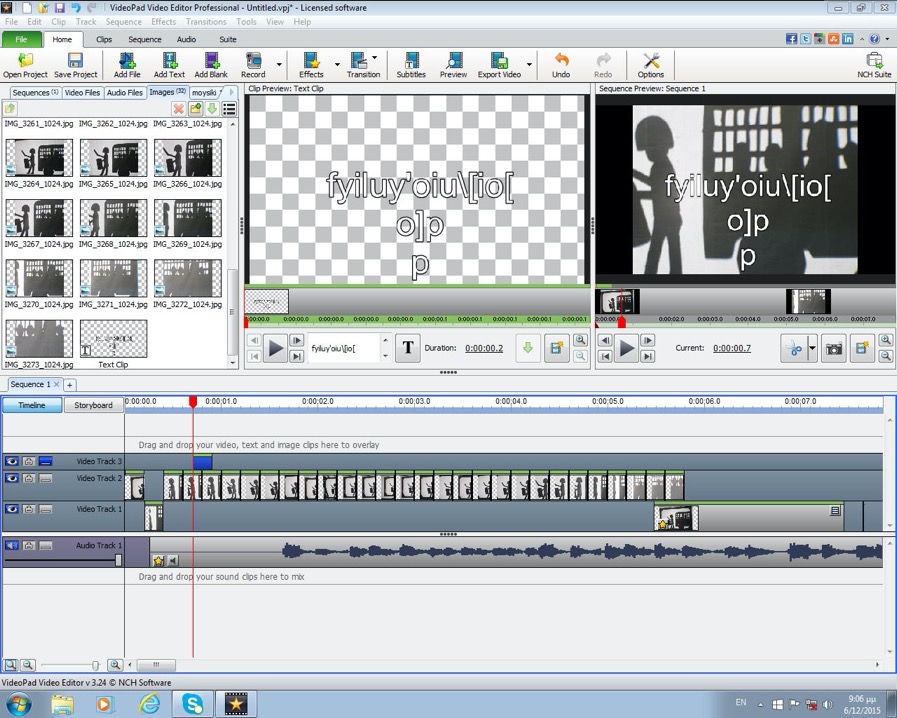 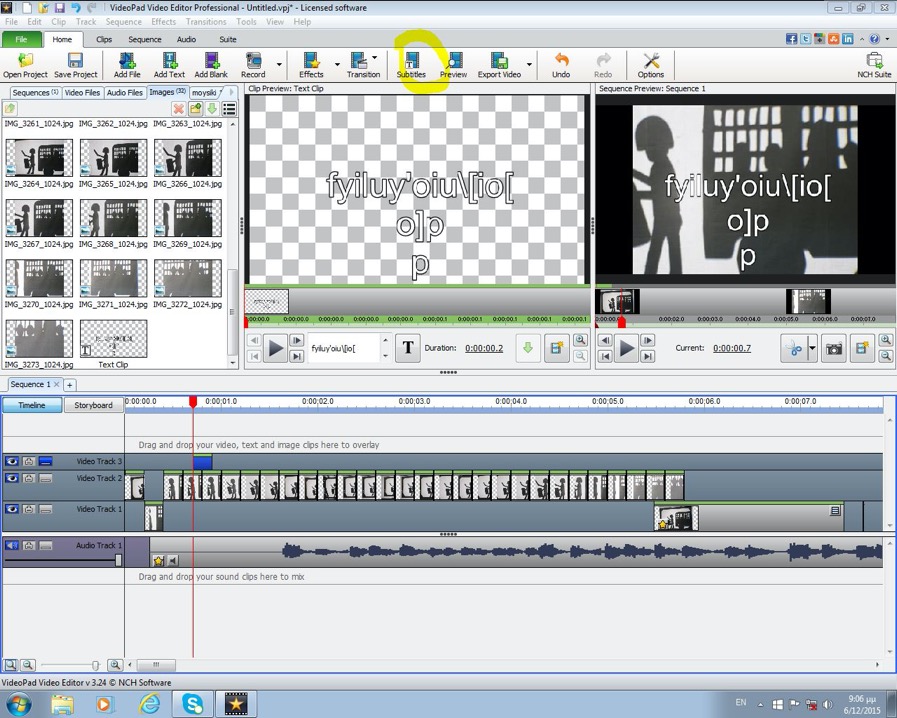 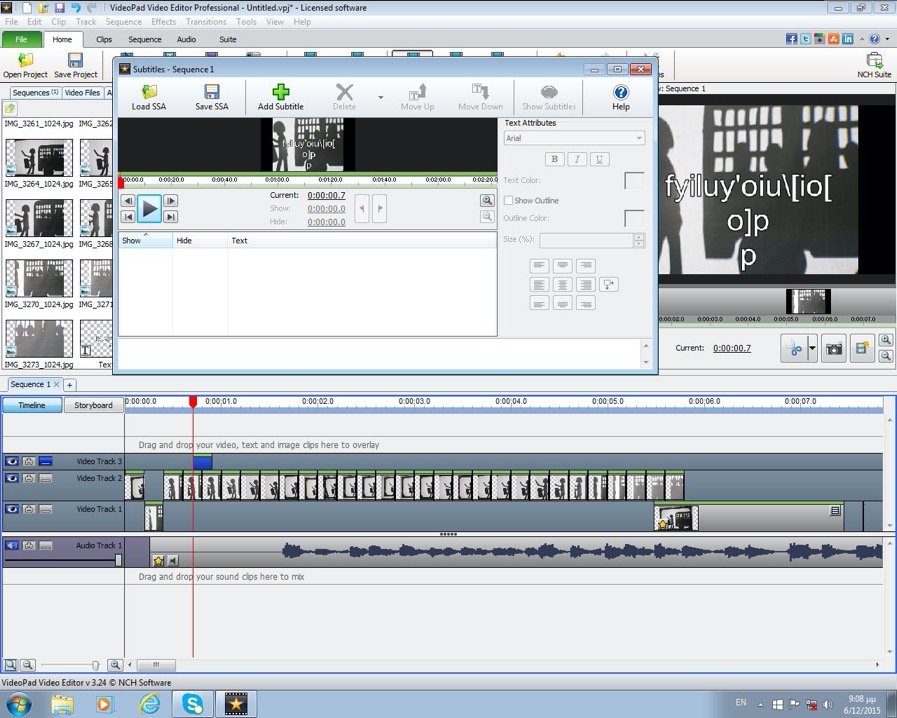 ΔΕΝ ΞΕΧΝΑΩ ΝΑ ΚΑΝΩ ΣΥΧΝΑ ΑΠΟΘΗΚΕΥΣΗ
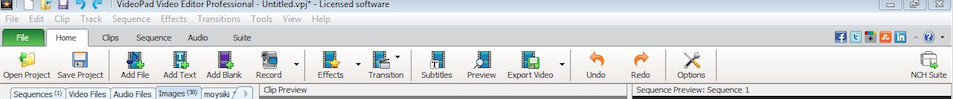 Export video mpg 4
Ιστότοπος και πλατφόρμες με ταινιάκια εργαστηρίων
σάιτ:   www.kinoumeno.gr
 
ταινιάκι με τεχνικές:  www.youtube.com/watch?v=zsJm2by8MKQ
 
ταινιάκια από παιδιά:  vimeo.com/user6803119/videos
 
ταινιάκια από σεμινάρια εφήβων και ενηλίκων:  vimeo.com/kinoumeno/videos
Σύνδεσμοι για τεχνικές
Επαγγελματική κατασκευή χαρακτήρων και σκηνικών 3D: 
www.youtube.com/watch?v=aeBB3HgflP8
vimeo.com/110462469
www.youtube.com/watch?v=94KG-pex6-8
vimeo.com/48696161 
Επαγγελματική κατασκευή χαρακτήρων 2 ½ D: 
vimeo.com/78254514
Κινούμενα σχέδια στο καθημερινό περιβάλλον:
www.youtube.com/watch?v=9V-kc5Hc1iE
 Καταπληκτικό!!!:
www.youtube.com/watch?x-yt-ts=1421914688&x-yt-cl=84503534&v=bE60hc4u6Hk
Μουσική για τα ταινιάκια σας
Free Music Archive για μουσικές που δεν χρειάζεται να έχετε τα δικαιώματα, απλά αναφέρεται το όνομα των καλλιτεχνών στους τίτλους τέλους:
freemusicarchive.org/
Σεμινάριο κινούμενης εικόνας για ενήλικες στο Exile Room, και όχι μόνο...
Σεμινάριο κινούμενης εικόνας για ενήλικες στο Exile Room:
www.exileroom.gr/ergastirio-kinoumenis-ikonas-gia-enilikous-martios-2015
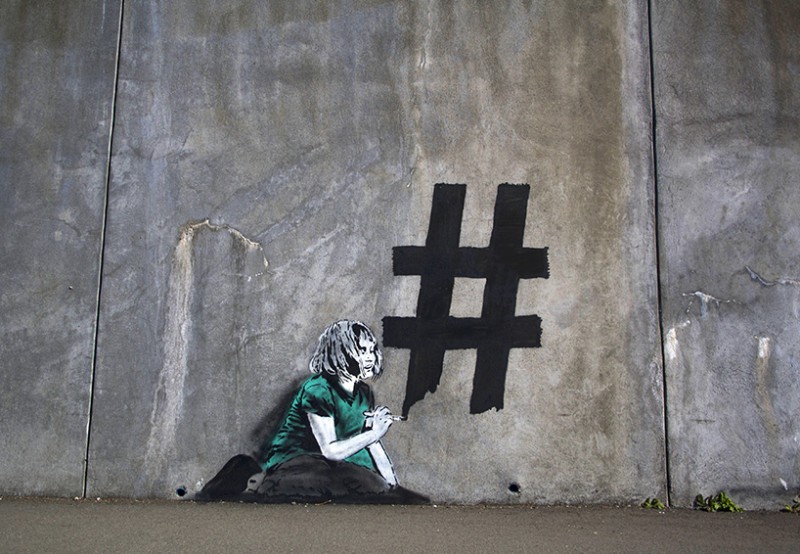 Καλή δουλειά
Με όποιο πρόγραμμα επιλέξετε